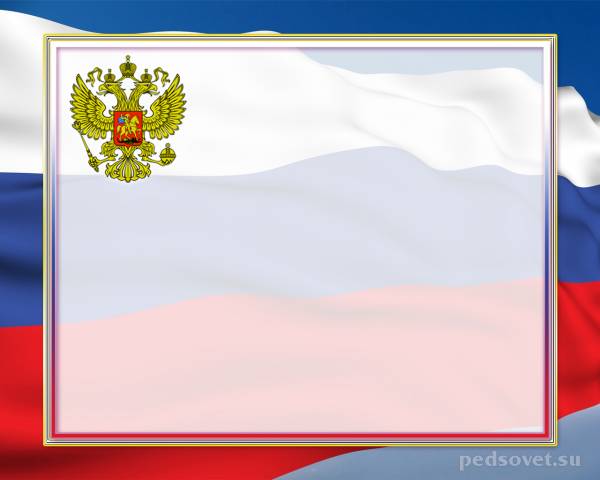 Виртуальная экскурсия
 по Чувашской республике
Выполнила воспитатель 
подготовительной группы
МБДОУ «Детский сад №2 «Колосок» 
Захарова Марина Ивановна
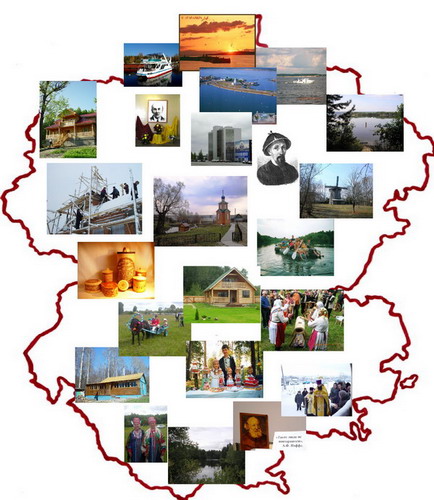 Земля моих отцов, земля родных людей.
Любовь моя, забота и награда.
Наверно, земли есть и краше и теплей.
Наверно есть, но мне другой не надо!
Карта Чувашии
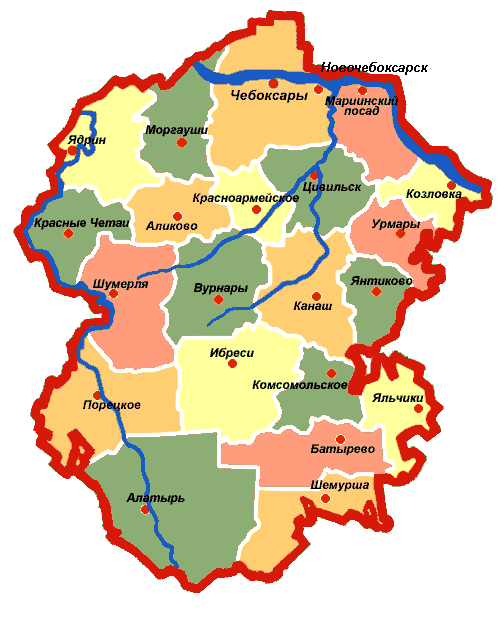 Чувашская Республика —— республика в составе России. Находится в центре европейской части России. Расстояние от столицы республики — города Чебоксары до столицы федерации —Москвы около 
630 км.
Республика имеет свою Конституцию и Законодательство. 
Государственными языками Чувашской Республики являются чувашский и русский.
Столица— город Чебоксары.
Граничит с Нижегородской областью на западе, с Республикой Мари-Эл на севере, с Татарстаном на востоке и с Мордовией и Ульяновской областью на юге
Флаг Чувашской республики
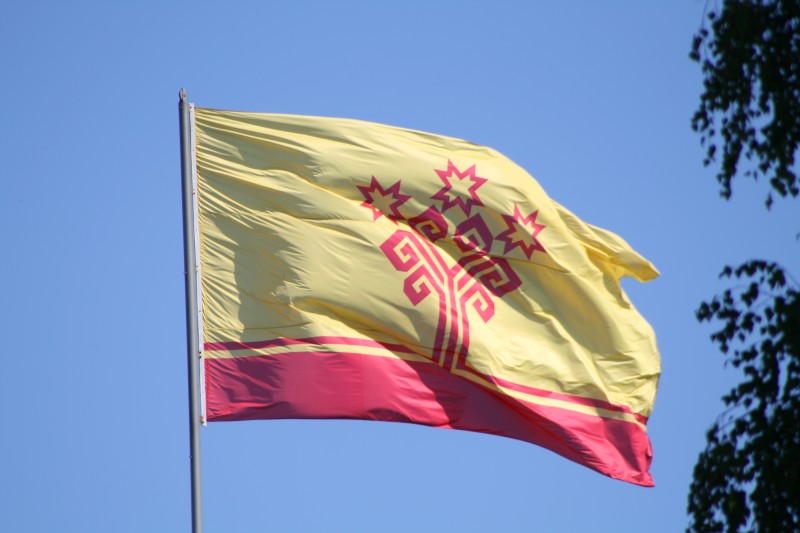 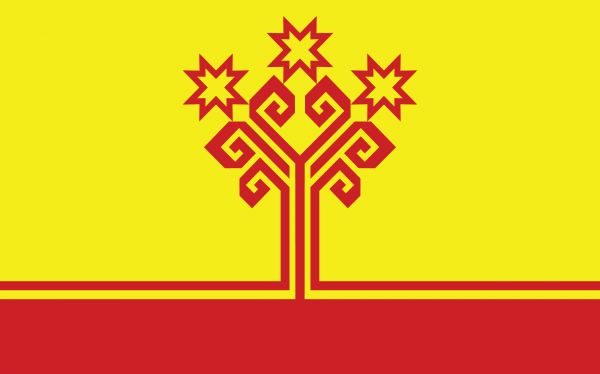 Государственные символы 
Чувашской республики
Флаг Чувашской республики
Овеян символом наш герб и флаг, 
Историей народа он богат. 
Родной чувашской речью так красив, Душевной святостью и мудростью велик. 
Щит с древом жизни ярким, как огонь, 
Врос в землю предков мощными корнями. 
В нем сила воли крепости времен, 
Как память вечная над трудными путями. 
Три ветви древа – память трех времен: 
Знай мудрость предков и умей гордиться! Смотри на прошлое и береги его, Крепи все ценное - завет трех поколений. 
Три линии ствола – три разных языка, Три этногруппы в мире и согласии! 
Чуваш анат., виръял, вaтам! 
В них общность духа, общность интересов наций.
Герб Чувашской республики
Как символ долгого тяжелого пути, 
Здесь служит алая, как кровь дорога. 
Как возрожденье, 
как резкий крик души, 
Как вечное стремление к свободе. 
Тремя светилами огня увенчан щит: 
В нем выраженье красоты и тонкость линий. 
В них зрелость, старость, молодость души,
 Сплоченность, единство трех поколений.
 Хмель с красной лентой - обрамление щита 
Таит в себе глубокий след и смысл. 
Хмель, солод, пиво – богатство чуваша 
Звенит как гимн в краю ста тысяч песен.
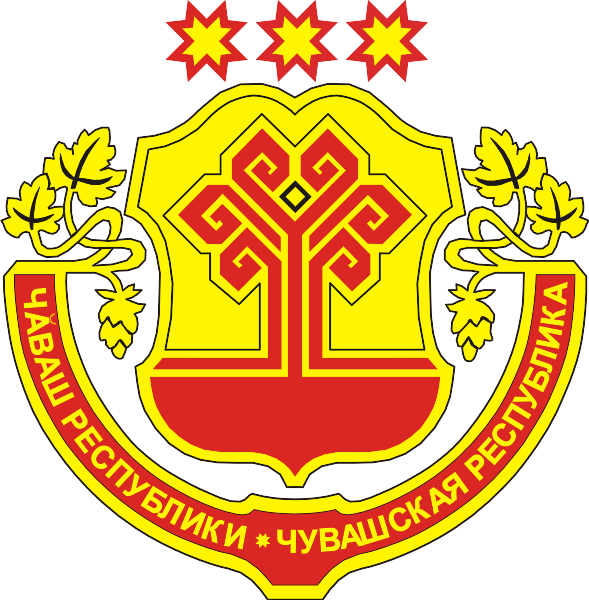 Автор герба и флага
Великий мастер Юрьев навсегда
Вошел в сердца, как автор флага, герба!
В идейном смысле символов – звезда! Звезда Чувашии есть часть России. 
Так сохраним родной наш герб и флаг, 
Нет ценности иной для моего народа. Сплотимся все в единый дружный круг, Чтоб вместе быть во имя процветания!
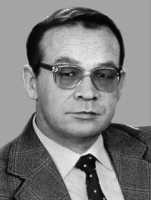 Элли  Михайлович Юрьев
         ( 1936-2001г.)
Гимн Чувашской республики
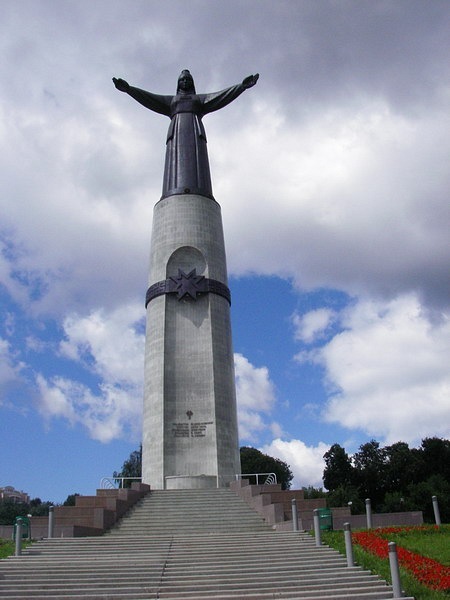 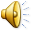 Столица Чувашской республики-
 город Чебоксары
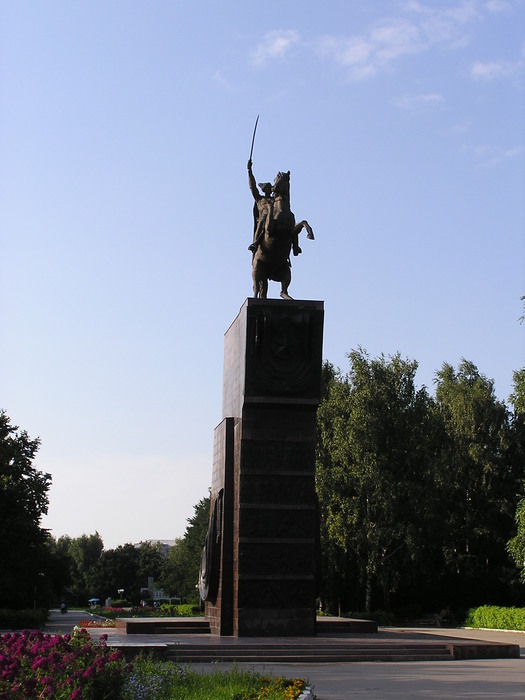 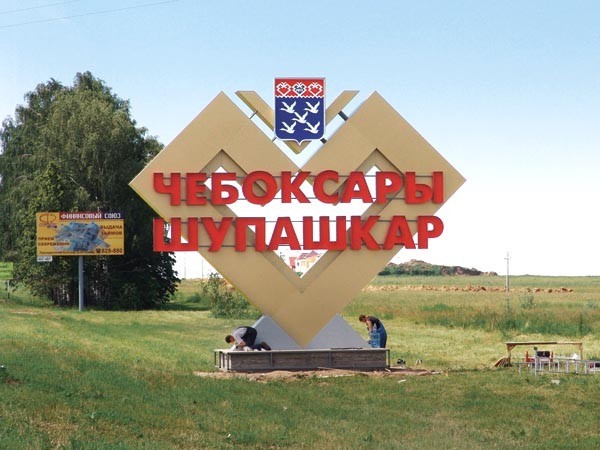 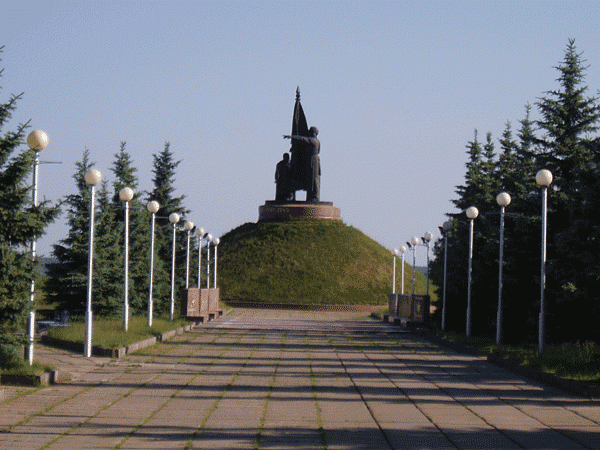 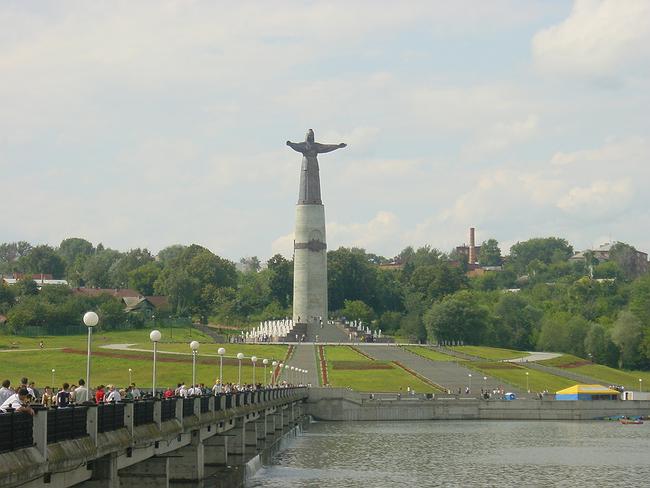 Президент Чувашской 
Республики
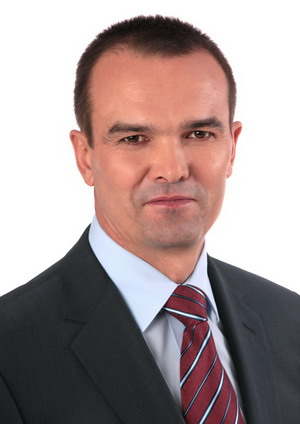 Игнатьев Михаил Васильевич

Дата рождения: 
8 января 1962 года
Место рождения:
д. Малые Тарханы Чебоксарского района, 
Чувашская Республика
Национальная одежда Чувашей.
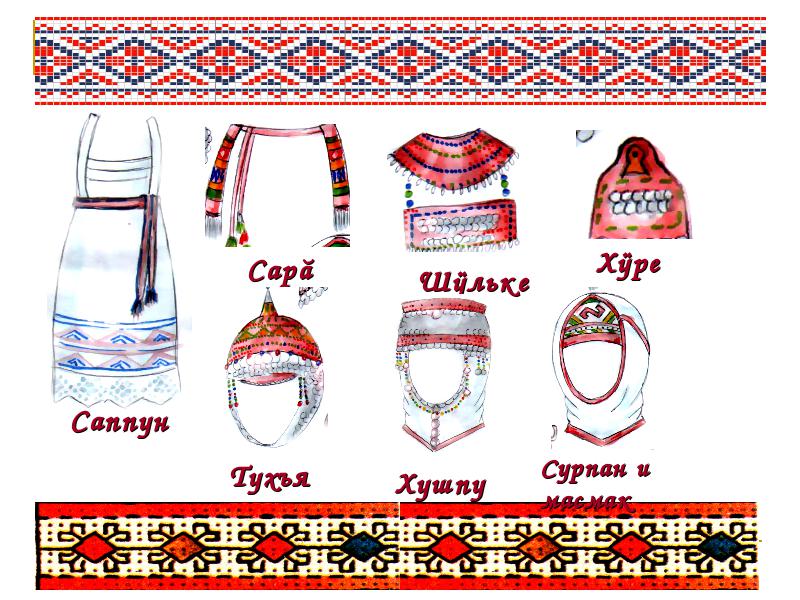 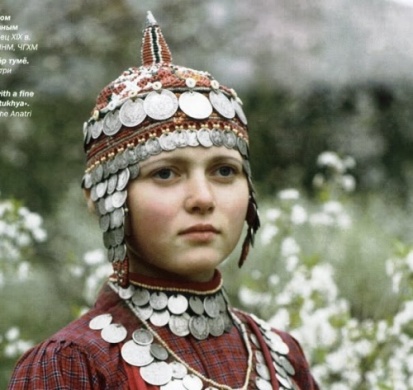 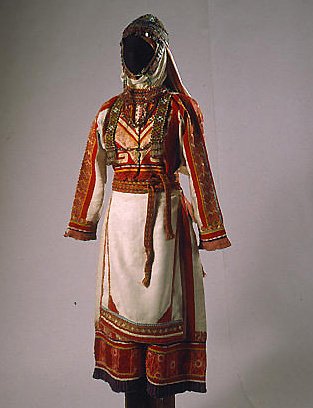 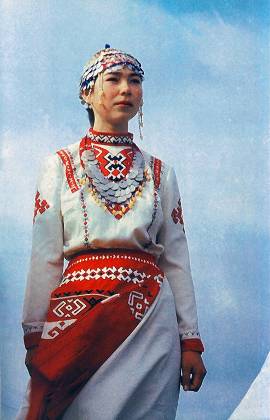 Климат Чувашии
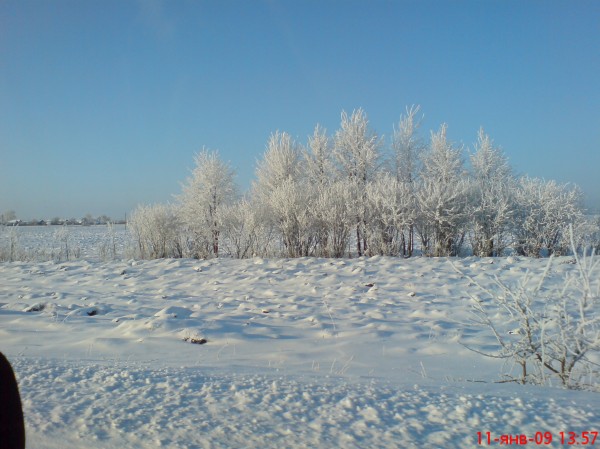 Климат Чувашии характеризуется умеренным континентальным климатом, с теплым летом и холодной зимой,
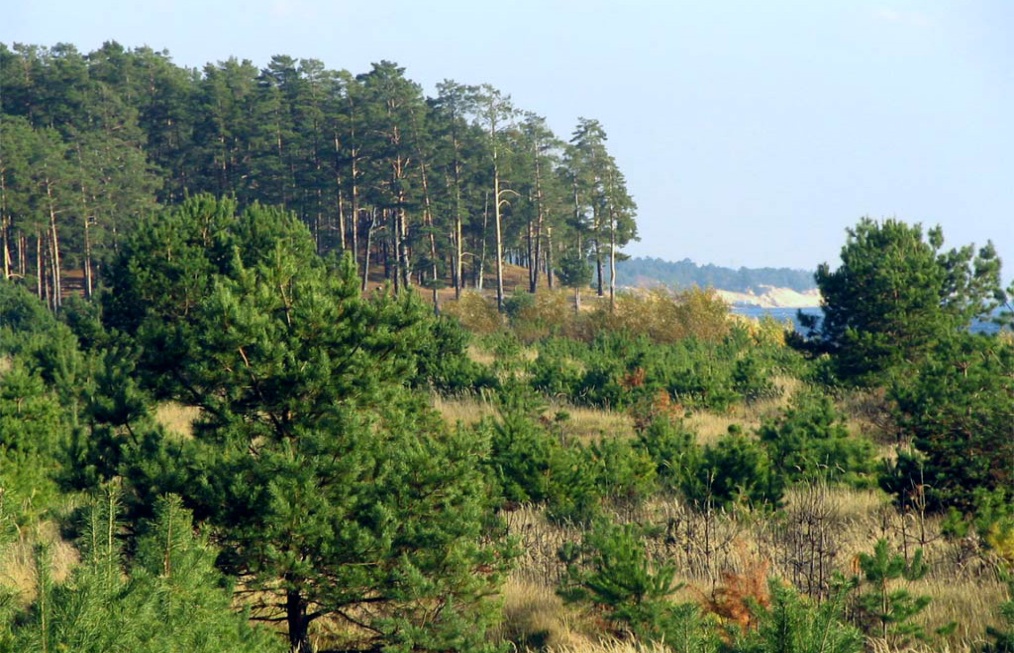 Средняя температура в январе -14°градусов, в июле средняя температура 
+ 20°градусов по Цельсию
Основные продукты питания чувашей
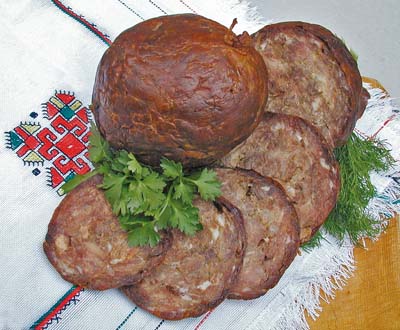 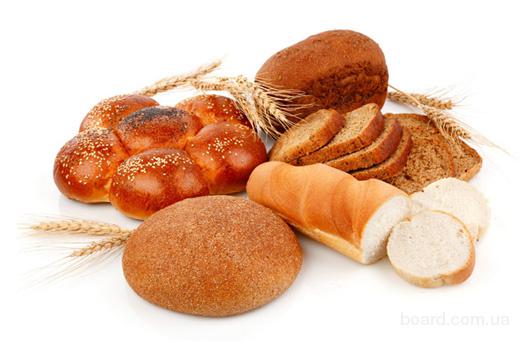 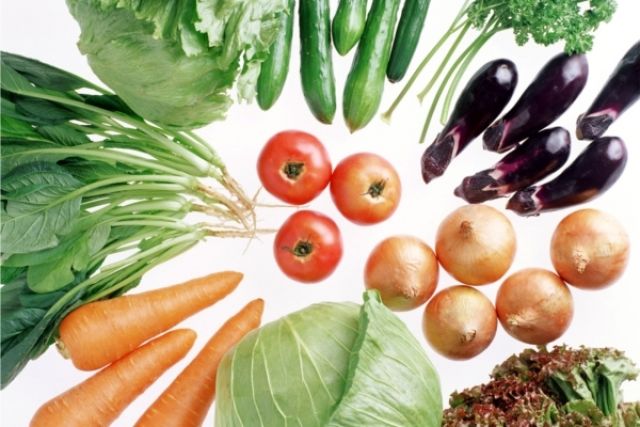 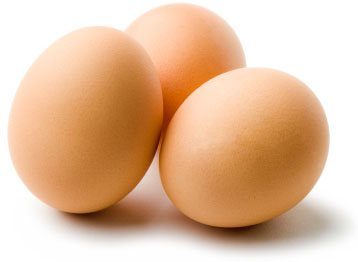 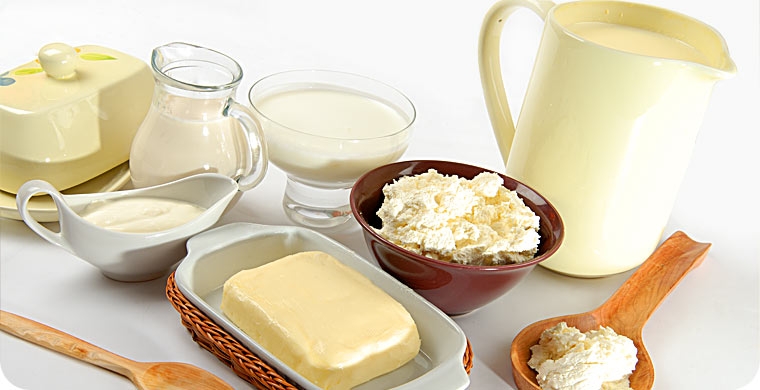 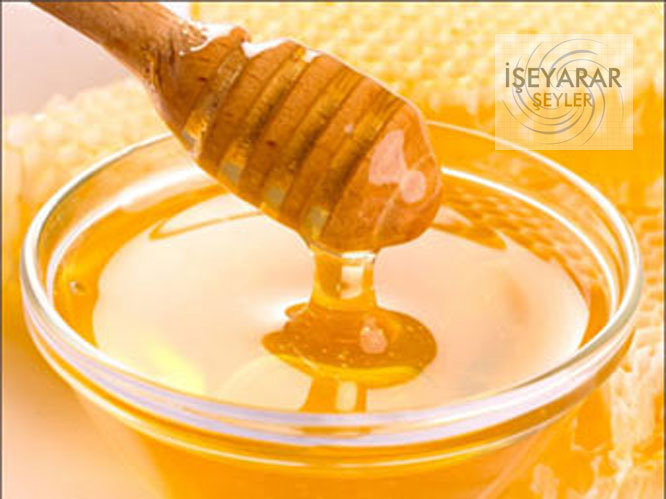 Игра-задание «Расскажи 
о Чувашской республике по алгоритму»
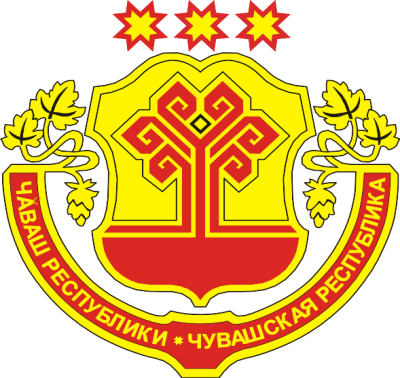 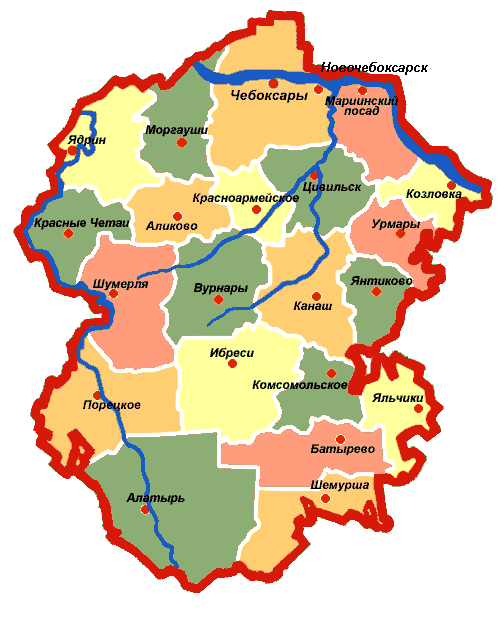 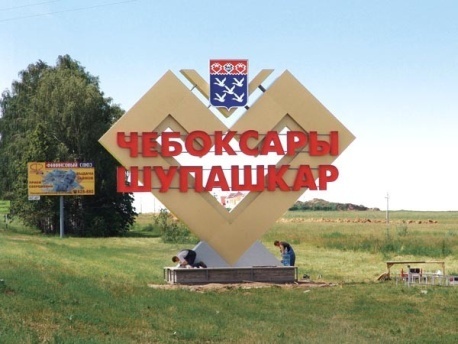 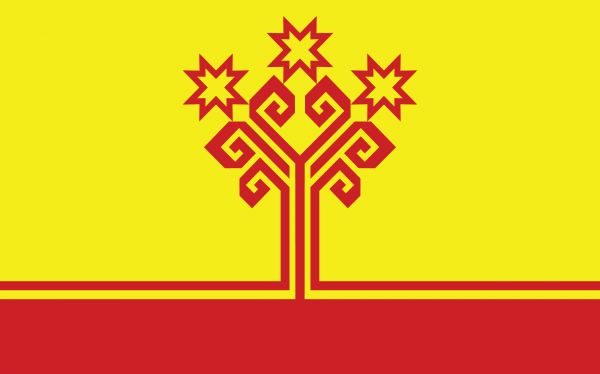 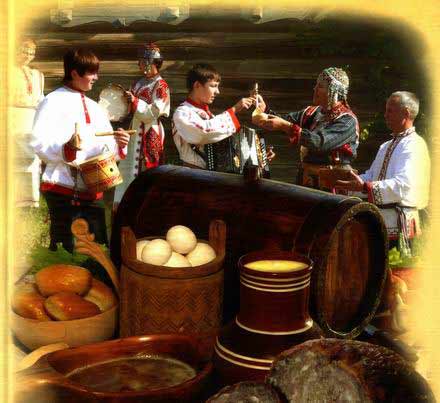 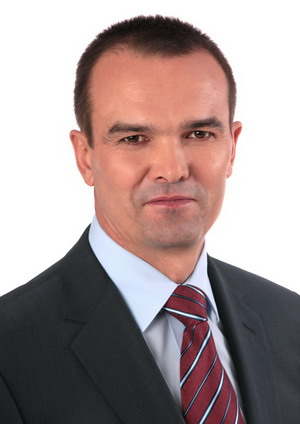 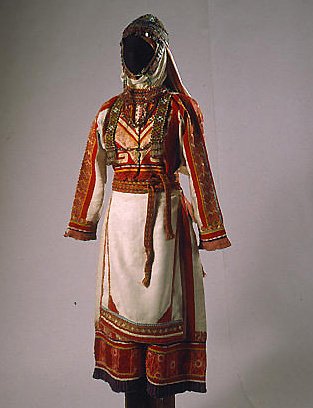 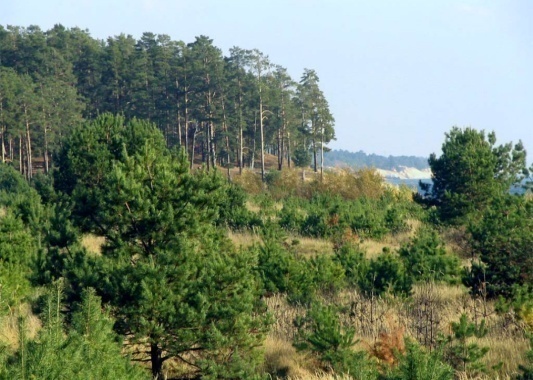 Игра-рассуждение
 «Чувашия в будущем! 
Как вы представляете?»
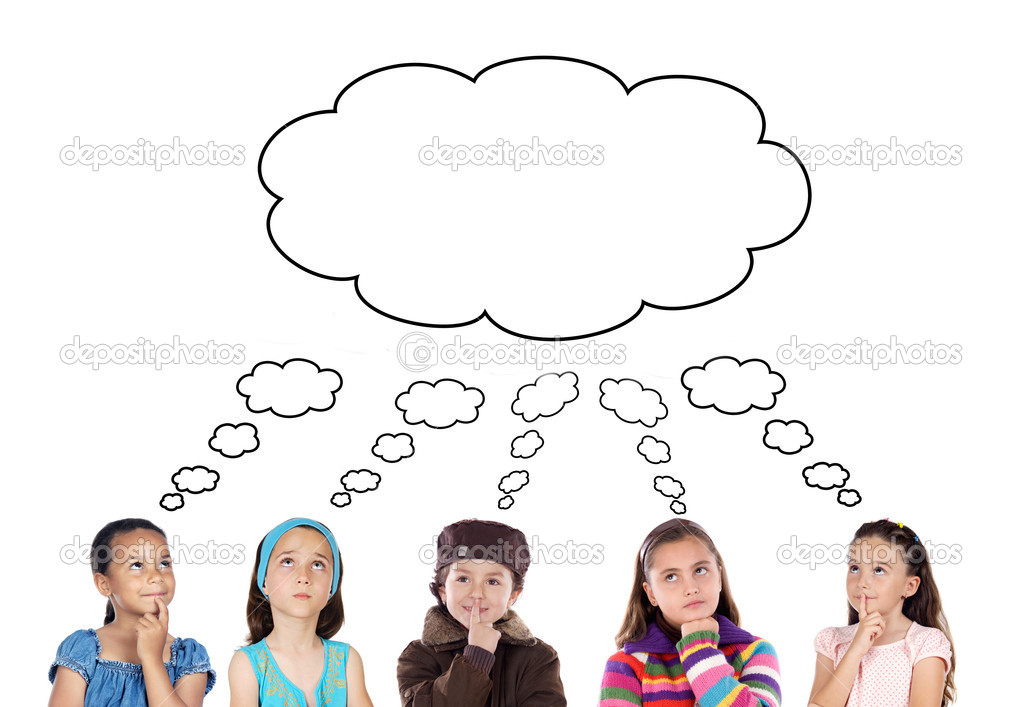 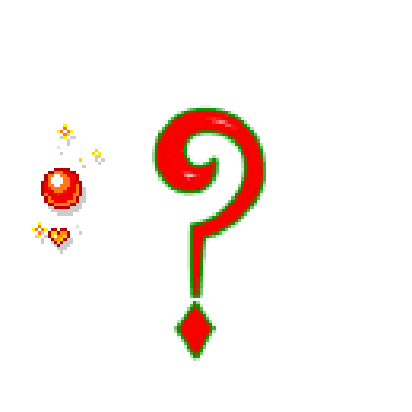